স্বাগতম
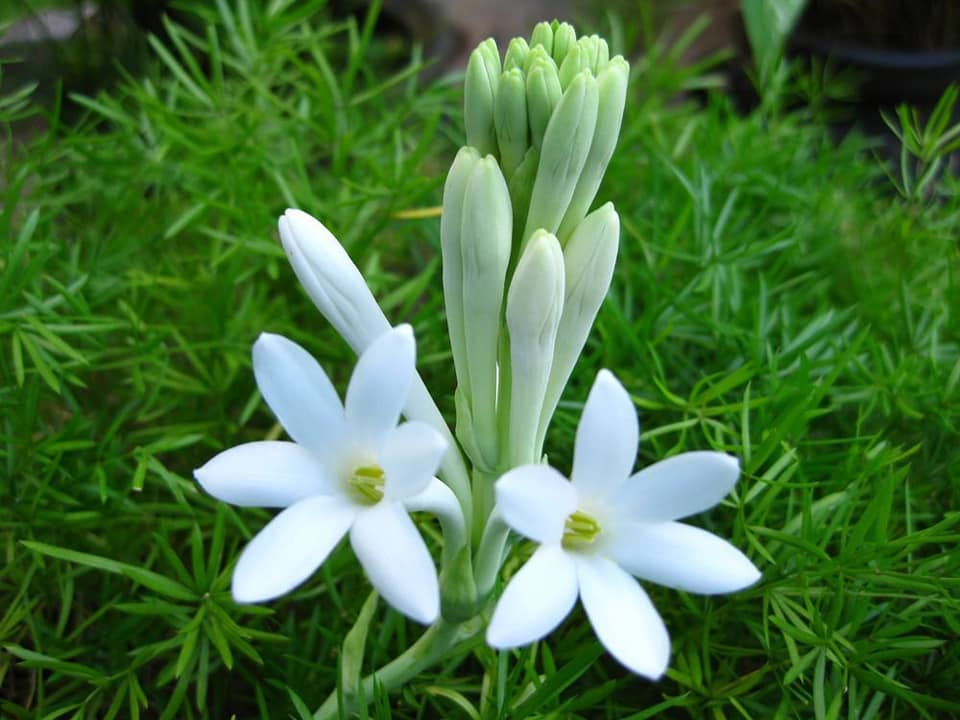 শিক্ষক পরিচিতি
মোশারফ হোসেন
সহকারী শিক্ষক (আরবি) 
কমলাপুর আলিম মাদরাসা
মুকসুদপুর, গোপালগগঞ্জ। 
মোবাইলঃ ০১৭২৩৬৪৯৮৭২
পাঠ পরিচিতি
 শ্রেণি    :  সপ্তম 
 বিষয়   :  বাংলাদেশ ও বিশ্বপরিয় 
 অধ্যায় :  দশম 
 সময়    : ৫০ মিনিট।
নিন্মের ছবি দ্বারা আমরা কি বুঝতে পার?
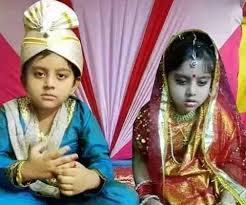 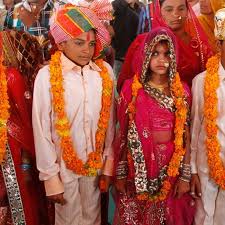 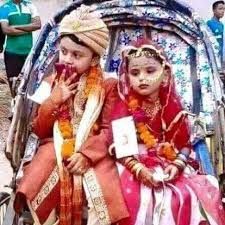 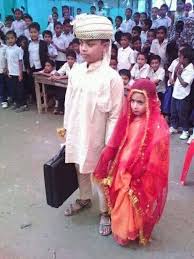 বাল্য বিবাহ
শিখনফল
বাল্য বিবাহ সর্ম্পকে বলতে পারবে।  
বাল্য বিবাহের কারণ চিহ্নিত করতে পারবে।
বাল্য বিবাহের ক্ষতিকর প্রভাব বলতে পারবে।
বাল্য বিবাহ প্রতিরোধ বিশ্লেষণ করতে পারবে।
মূল্যায়ন
১। বাল্য বিবাহের কারণে কি অসুবিধা হয়?
গ
ক) সম্পদ বৃদ্ধি হয় ? (খ) পারিবারিক শান্তি বেড়ে যায়?
(গ) পুষ্টিহীনতা বৃদ্ধি পায় ? (ঘ) পুষ্টিহীনতা কমে যায়?
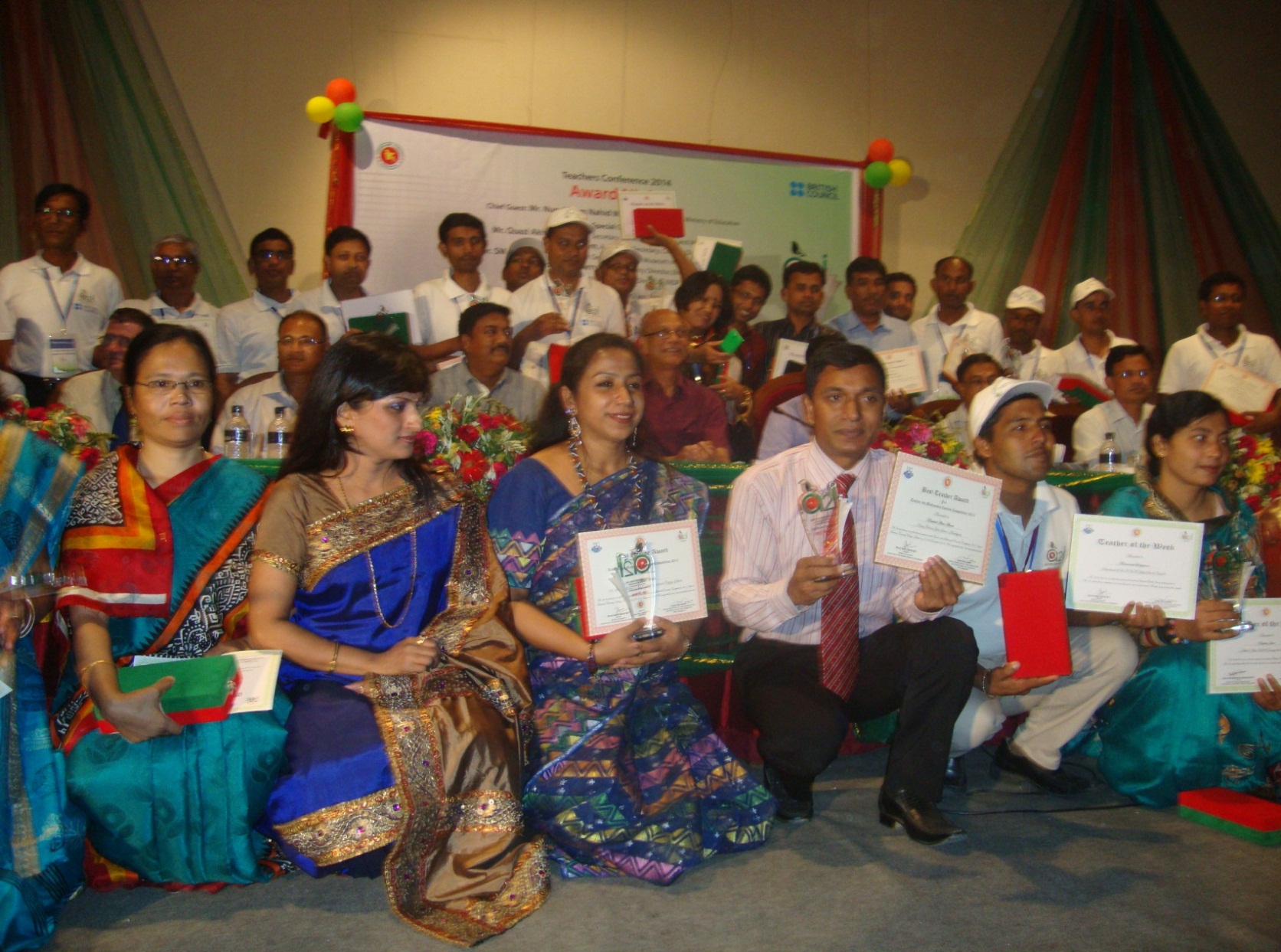 বিভিন্ন সভা সমিতি সম্মেলনে অংশগ্রহণই 
বাল্যবিবাহ সম্পর্কে সচেতন হয়ে ওঠার বড় প্রমাণ
[Speaker Notes: শিক্ষার্থীদের প্রশ্ন করা হবে – নারীদের সচেতন হয়ে ওঠার বড় প্রমাণ কী?]
দলগত কাজ
বাল্য বিবাহ রোধে করণীয় কি কি?
বাড়ির কাজ
বাল্য বিবাহ রোধে সরকারি গৃহীত পদক্ষেপ সমূহ কি কি?
ধন্যবাদ
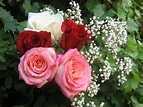